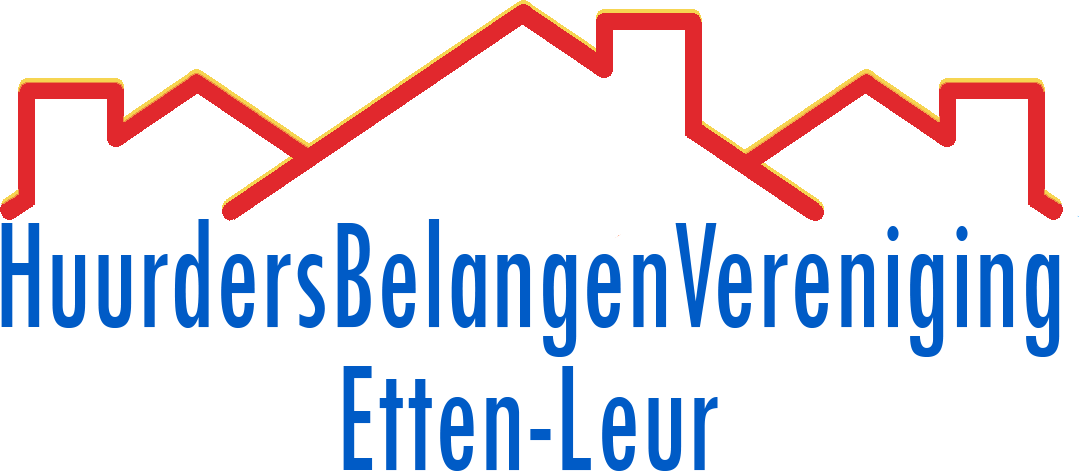 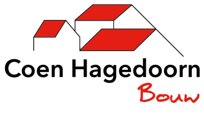 Kennismakingsbijeenkomst
Onderhoudsplan 133 woningen Centrum- West Etten-Leur
Oktober 2023
Agenda
Voorstellen projectteam
Voorstellen meedenkgroep
Resultaten woonervaringsonderzoek
Uitgangspunten onderhoudsplan
Planning en proces 
Vragen beantwoorden
Vervolg met nieuwsbrief
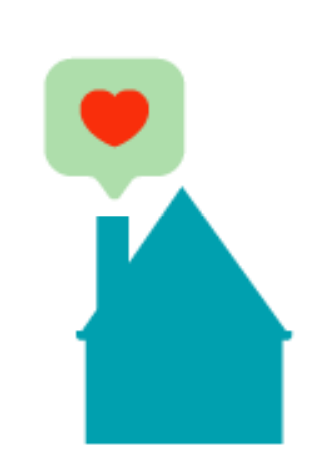 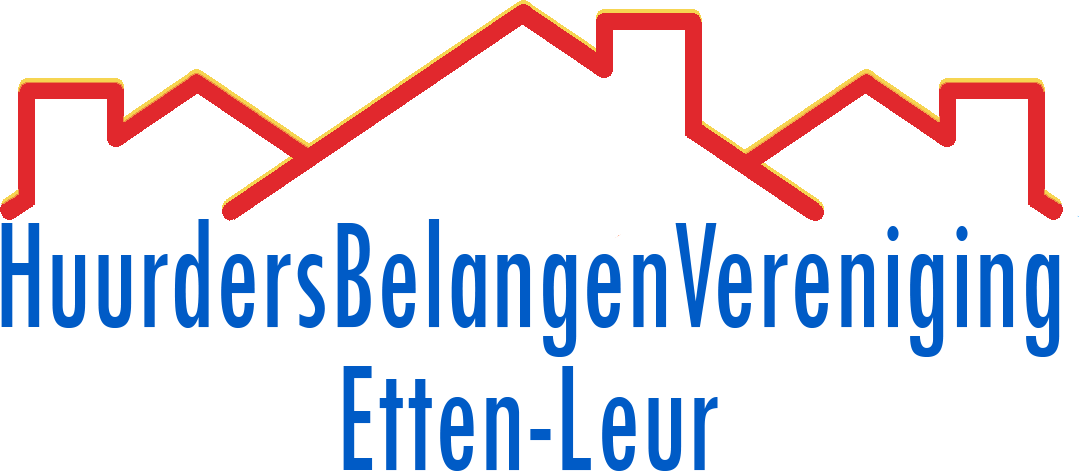 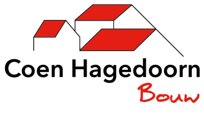 Voorstellen projectteam
Alwel
Coen Hagedoorn Bouw

Doel van de avond
Eerste kennismaking en uitleg project. 
Specifieke vragen over de woning? Voorjaar.
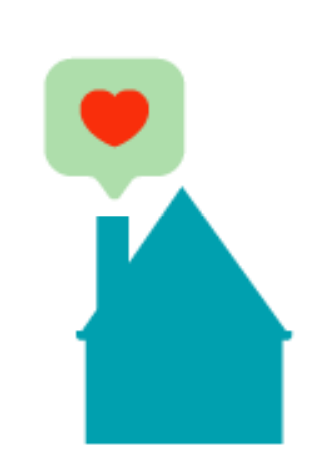 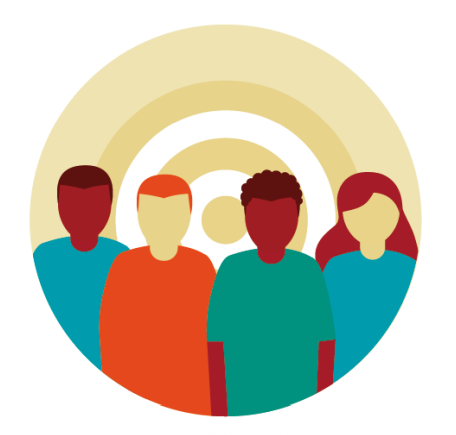 Uitleg Meedenkgroep
Verbinding leggen met andere bewoners 
Als klankbord meedenken over de inhoud en communicatie van het onderhoudsplan
Samen met Alwel opstellen van een sociaal plan (uitleg)
Tijdens uitvoering aangeven wat goed gaat en wat verbeterpunten zijn
Ondersteuning vanuit de Huurders Belangen Vereniging (HBV)
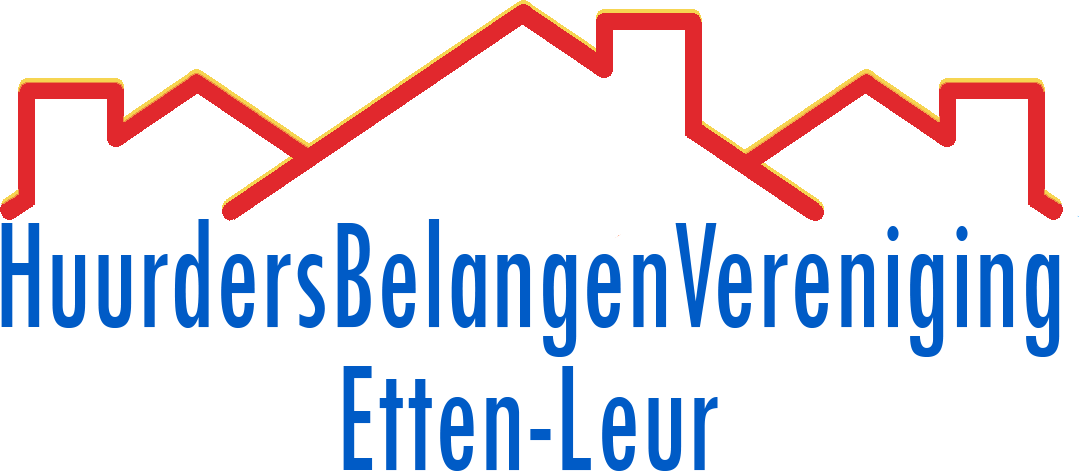 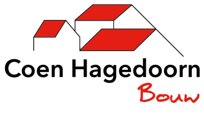 Meedenkgroep
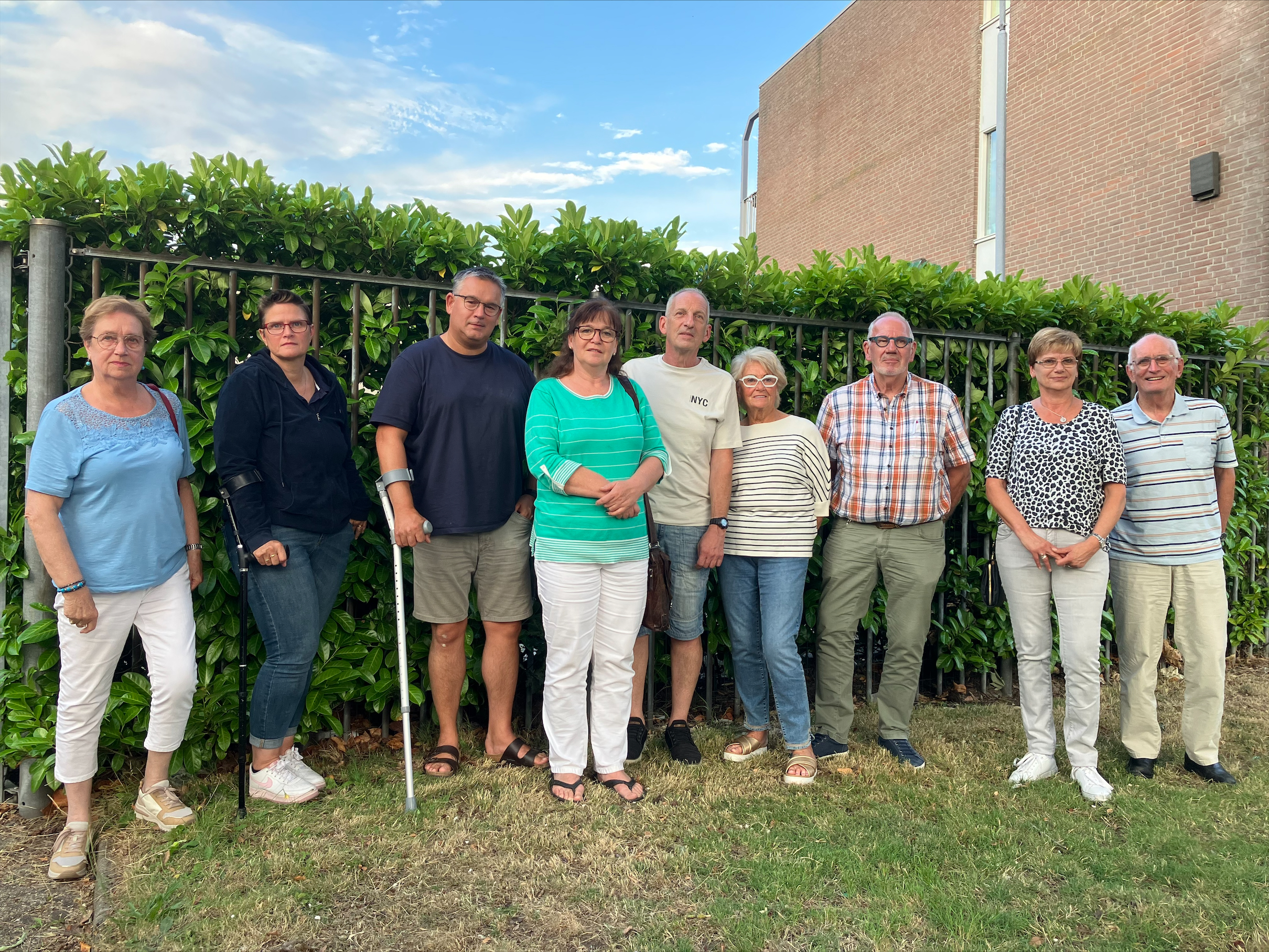 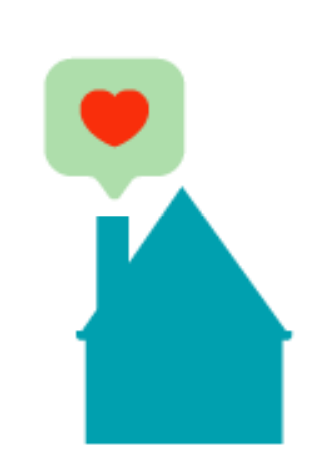 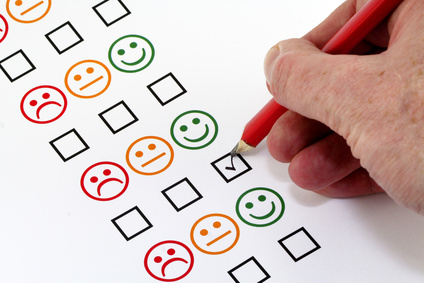 Woonervaringsonderzoek
Er zijn 3 typen woningen
Veel verschil in staat van de woningen
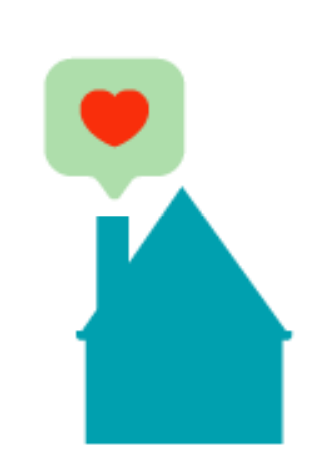 Vragenlijst
 Onderzoeksgroep: huurders Alwel van 133 woningen Centrum-West​
 Respons: 80 huurders​
 Looptijd onderzoek: april en mei 2023​
 Huurders kregen via email en brief een uitnodiging voor het onderzoek:​
 39 huurders hebben het onderzoek digitaal ingevuld​
 41 huurders hebben het onderzoek op papier ingevuld
 18 huurders interesse in deelname meedenkgroep
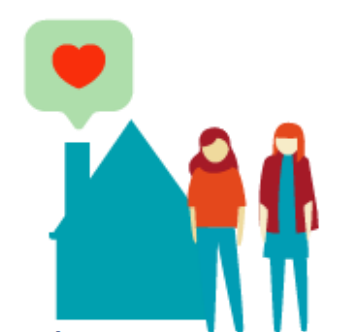 Aandachtspunten uit vragenlijst: 
 60% ontevreden over isolatie
 30% tevreden verwarming, 30% ontevreden verwarming
 64% geeft aan veel tocht en vocht in de woning
 42% last van schimmel in de badkamer of andere ruimte
 15% wilt verhuizen naar een andere woning, met name vanwege leeftijd
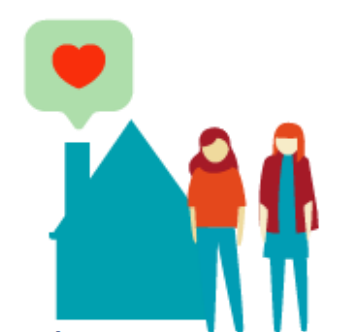 Wensen om energie te besparen
Isoleren
Zonnepanelen
Dubbel glas
Andere kozijnen
Dakisolatie
Elektrisch koken
Nieuwe CV ketel
Warmtepomp aanbrengen
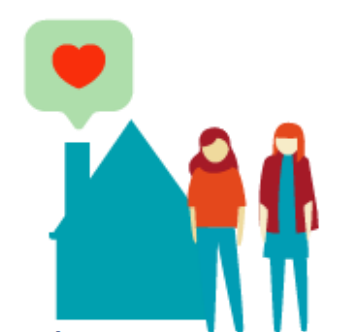 Tips verbetering wooncomfort
Isolatie en ventilatie
Isoleren dak en gevel                      Nieuwe kozijnen en ramen
Nieuwe buitendeuren                      Betere ventilatie

Algemeen
Keuken vernieuwen                        Badkamer vernieuwen
Trap naar zolder                              Elektrisch koken
Zonnepanelen                                 Toilet in badkamer
Verlichting in brandgang
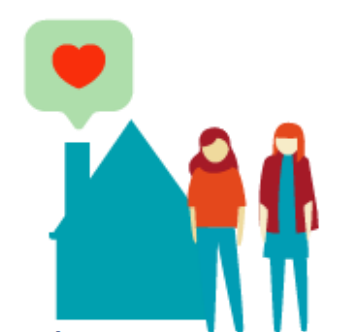 Aanvullingen vanuit bewoners
Het is prettig wonen, dichtbij voorzieningen en met fijne buren
Goede locatie om kinderen te laten opgroeien
Nieuwsgierig wat er op locatie wijkgebouw komt
Verlichting in brandgang
Meer voor ontmoeting in de wijk
Beter beheer op openbaar groen, parkeren en hondenontlasting
Kliko’s niet in de voortuin
Ondersteuning bieden aan oudere mensen
Beheer op schone brandgangen
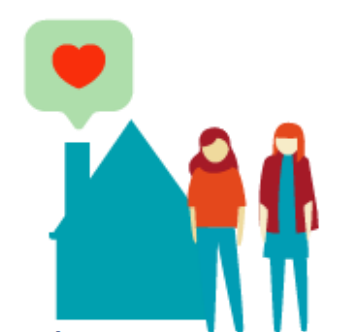 Onderhoudsplan Centrum West 
133 eengezinswoningen, verspreid gelegen tussen koopwoningen
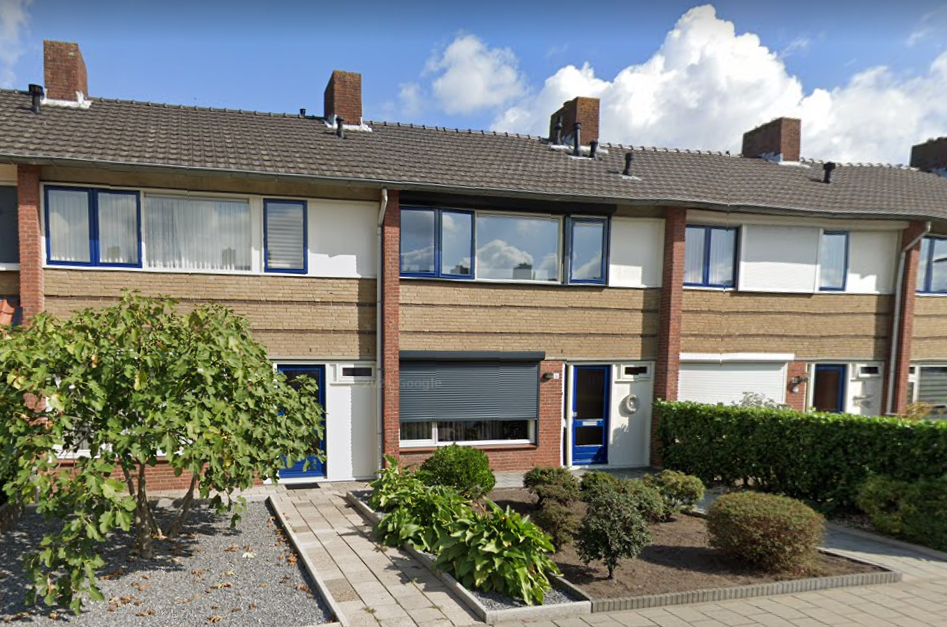 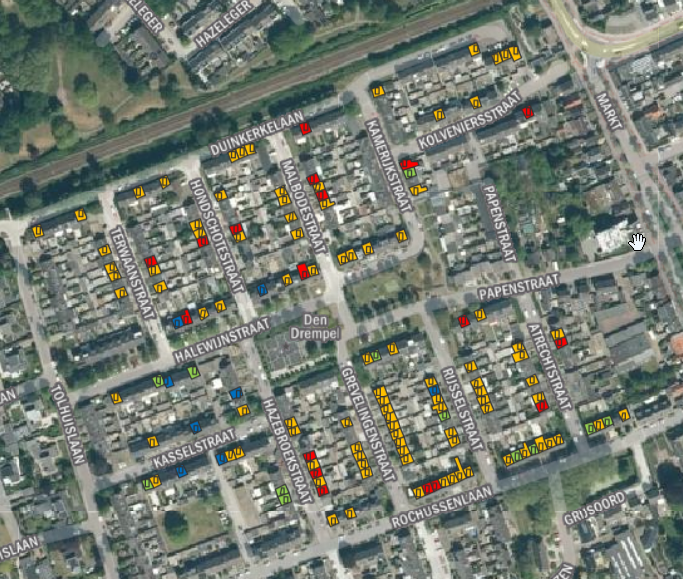 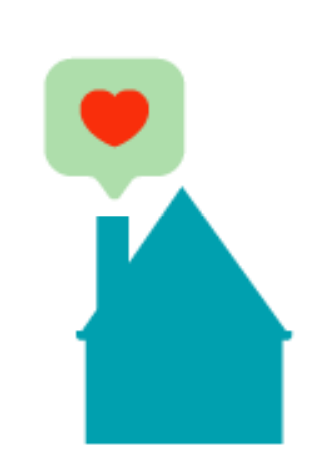 Adressen onderhoudsplan Centrum- West
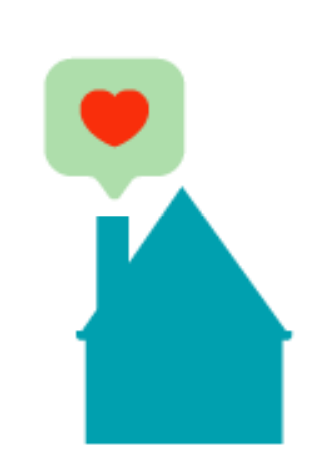 Uitgangspunten onderhoudsplan         
Onderzoeken energiezuiniger maken woningen
Indien technisch noodzakelijk renovatie badkamer, keuken, toilet
Onderzoeken mogelijkheid zonnepanelen

Noodzakelijk onderhoud met levensduurverlenging 30 jaar:
Vervangen beglazing en herstel of vervangen kozijnen
Isoleren schuine daken (binnen of buitenaf) en gevel
Vervangen CV- ketel indien noodzakelijk
Aanbrengen mechanische ventilatie
Aanbod kookfunctie elektrificeren
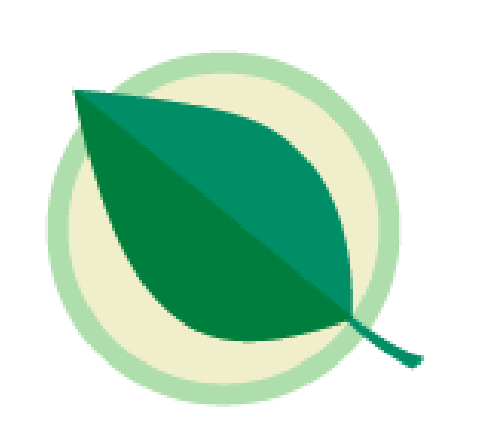 Planning (onder voorbehoud)
2023     Mei maatregelen beschermde diersoorten
	Juni woononderzoek, juli opstarten Meedenkgroep
             September 30% steekproef opname woningen en bewonersbijeenkomst
	December proefwoning gereed
	Opstellen sociaal plan met meedenkgroep
2024     Maart bewonersboekje en bezoek modelwoning
	Draagvlak ophalen voor verduurzamen
             Vanaf april opname van alle woningen
             September verwachte start uitvoering bij eerste woningen
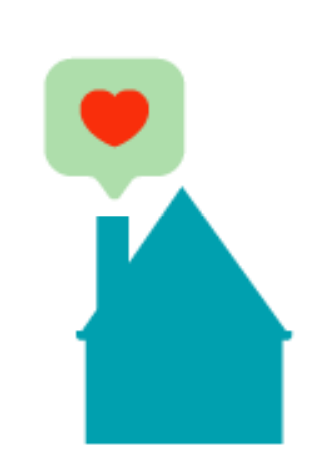 Sociaal plan
Omgangscode met HBV. Hoe gaat Alwel om met huurders op het moment dat we groot onderhoud uitvoeren aan de woningen? 
Denk aan: hoe houden we u op de hoogte, inzetten van een klussendienst, organiseren van een Opruimdag, inzetten van een bewonerscoach, rustwoning, spreekuur en een vergoeding.

Stellen we samen op met de meedenkgroep.

HBV biedt pannenset aan als bewoners overstappen naar elektrisch koken.
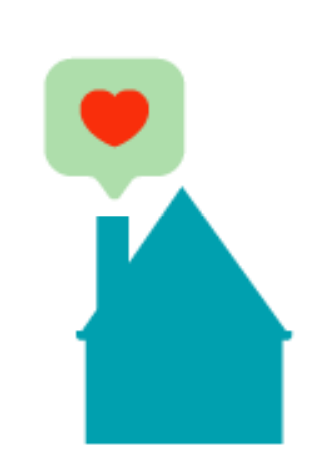 Communicatie bewoners
Nieuwsbrieven aan huurders
Nieuwsbrieven eigenaren tussenliggende koopwonigen
Bij uitvoering een aannemerswoning in de wijk en spreekuur
Coen Hagedoorn heeft een app, we ontvangen graag uw e-mailadres
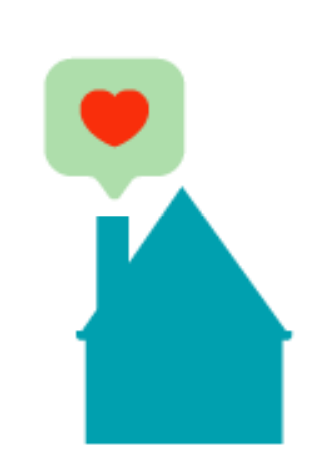 Bedankt voor uw aandacht

Vragen?